High-bandwidth image-based predictive laser stabilization via optimized Fourier filters
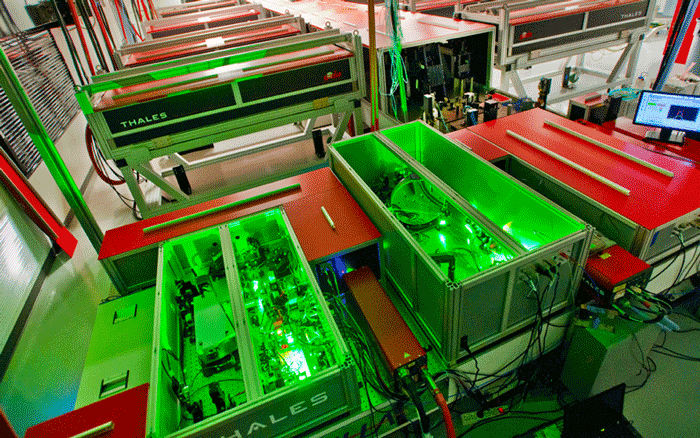 Joseph Natal*, Sam Barber, Fumika Isono, Curtis Berger, Anthony Gonsalves, Matthias Fuchs, Jeroen Van Tilborg
BELLA center, LBNL
*Work performed at BELLA Center, currently PhD student at University of Nebraska
Laser Pointing Stabilization at BELLA Hundred-Terawatt Undulator
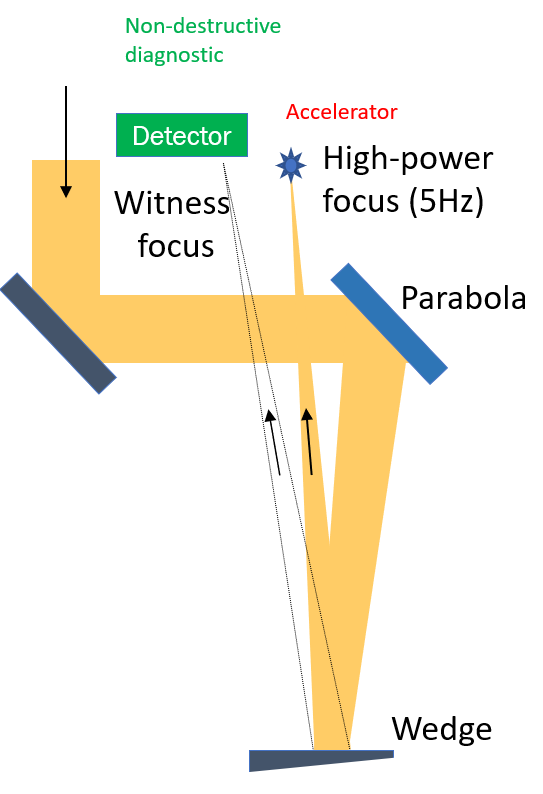 kHz laser beam pointing fluctuations
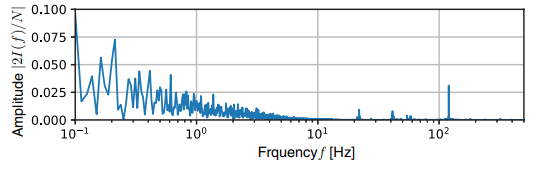 Isono et al, High Power Laser Sci. Eng. 9, e25 (2021)
e-beam active stabilization on downstream diagnostic
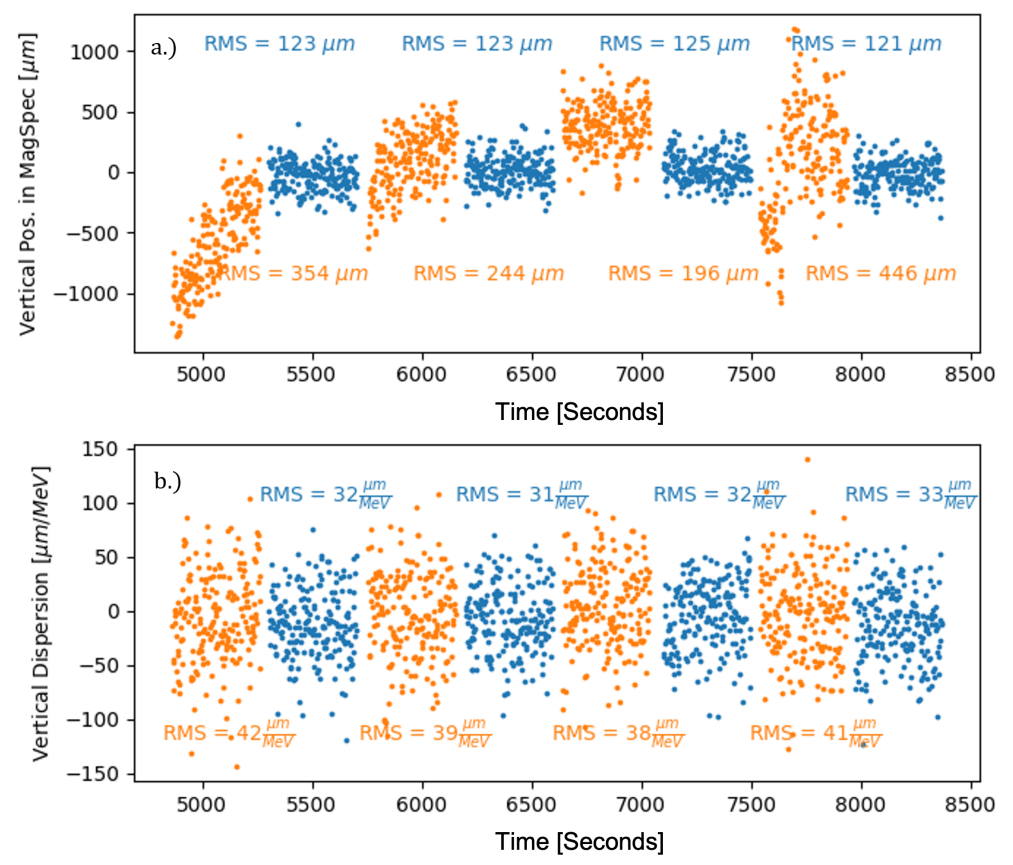 High-power non-perturbative laser delivery diagnostics at the final focus of 100-TW-class laser pulses

Enabled by kHz background pulse train
Feedback on / off
C Berger et al, PRAB, submitted
2
High-bandwidth image-based predictive laser stabilization via optimized Fourier filters | BERKELEY LAB
Predictive Laser Pointing Stabilization via Fourier Filters
PID control algorithms are industry-standard, but lack disturbance rejection bandwidth (5-10% of the sampling frequency)
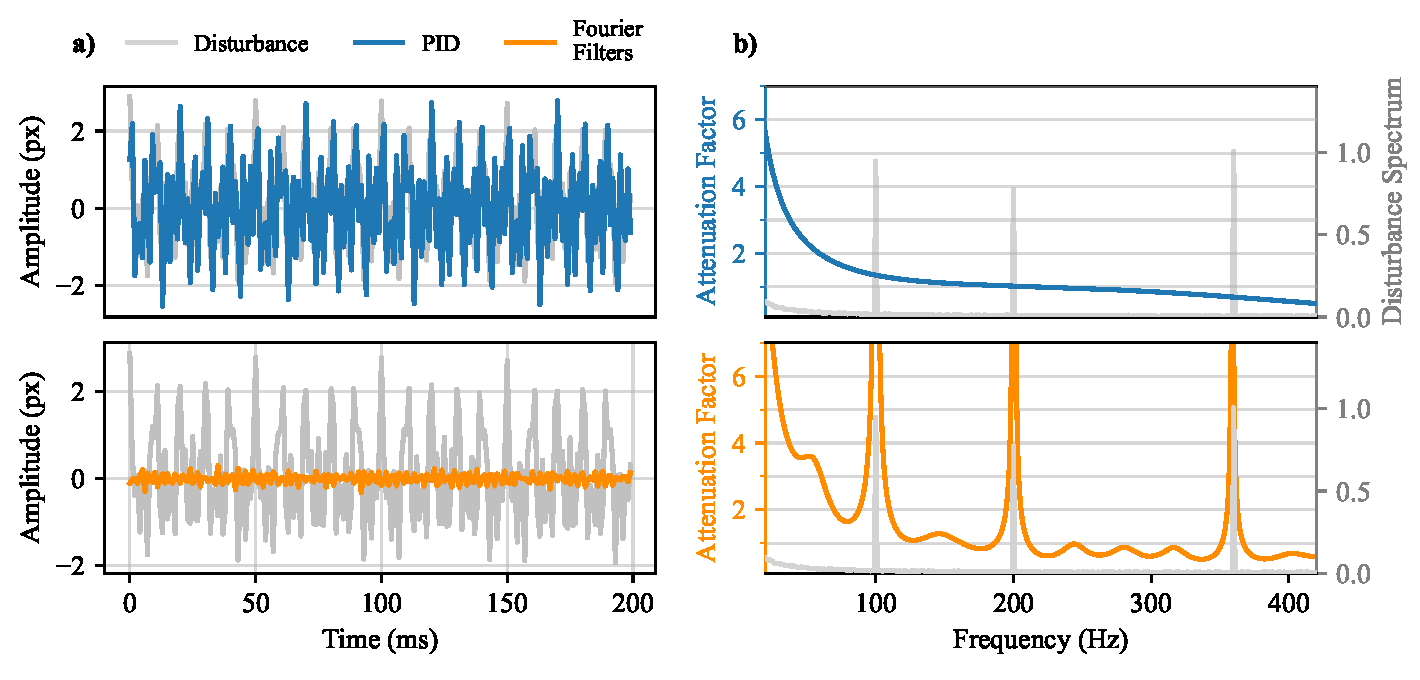 Blank Slide
Fourier filters are short-window discrete-time Fourier transform coefficients 

Fourier filters augment PID control by eliminating vibrations (e.g. HVAC, chillers, etc.) up to half the sampling frequency
3
High-bandwidth image-based predictive laser stabilization via optimized Fourier filters | BERKELEY LAB
Algorithm Overview
Fourier filters “predict” by extrapolating beam position at the next time step from the amplitude and phase information acquired

A phase shift of 180° to the predicted signal results in destructive interference
Blank Slide
4
High-bandwidth image-based predictive laser stabilization via optimized Fourier filters | BERKELEY LAB
Algorithm Overview
Fourier filters “predict” by extrapolating beam position at the next time step from the amplitude and phase information acquired

A phase shift of 180° to the predicted signal results in destructive interference
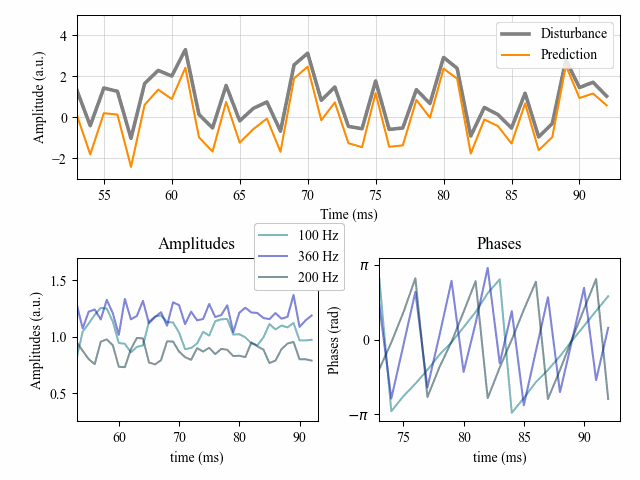 Blank Slide
5
High-bandwidth image-based predictive laser stabilization via optimized Fourier filters | BERKELEY LAB
Algorithm Overview
Fourier filters “predict” by extrapolating beam position at the next time step from the amplitude and phase information acquired

A phase shift of 180° to the predicted signal results in destructive interference
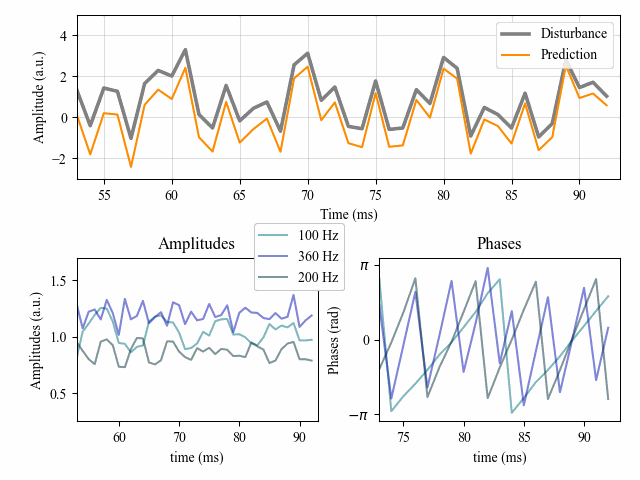 Blank Slide
6
High-bandwidth image-based predictive laser stabilization via optimized Fourier filters | BERKELEY LAB
Algorithm Overview
Fourier filters “predict” by extrapolating beam position at the next time step from the amplitude and phase information acquired

A phase shift of 180° to the predicted signal results in destructive interference
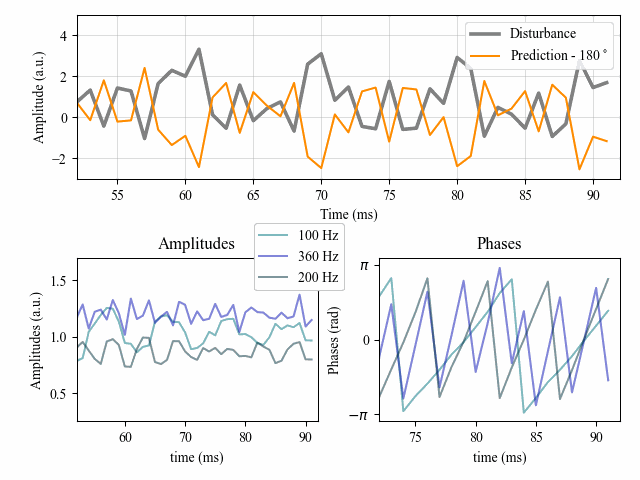 Blank Slide
7
High-bandwidth image-based predictive laser stabilization via optimized Fourier filters | BERKELEY LAB
Algorithm Overview
Fourier filters “predict” by extrapolating beam position at the next time step from the amplitude and phase information acquired

A phase shift of 180° to the predicted signal results in destructive interference
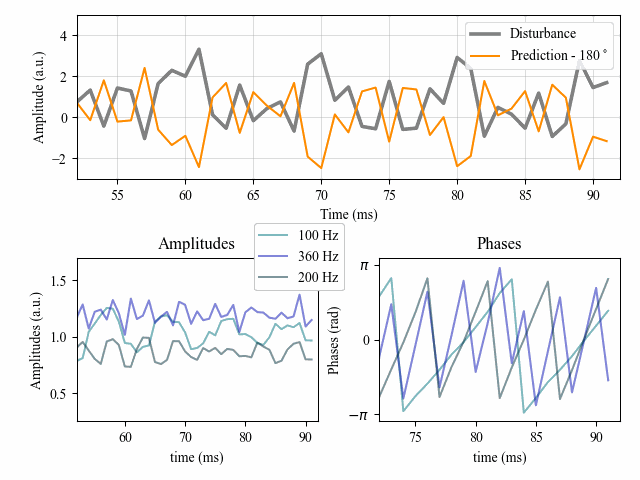 Does it work in practice?
Blank Slide
8
High-bandwidth image-based predictive laser stabilization via optimized Fourier filters | BERKELEY LAB
Experimental Setup
We propose an image-based (CMOS) fast feedforward system (< 1 ms loop time)

A data-driven model learns the piezo-electric mirror’s transfer function which compensates for hysteresis (~5 seconds)
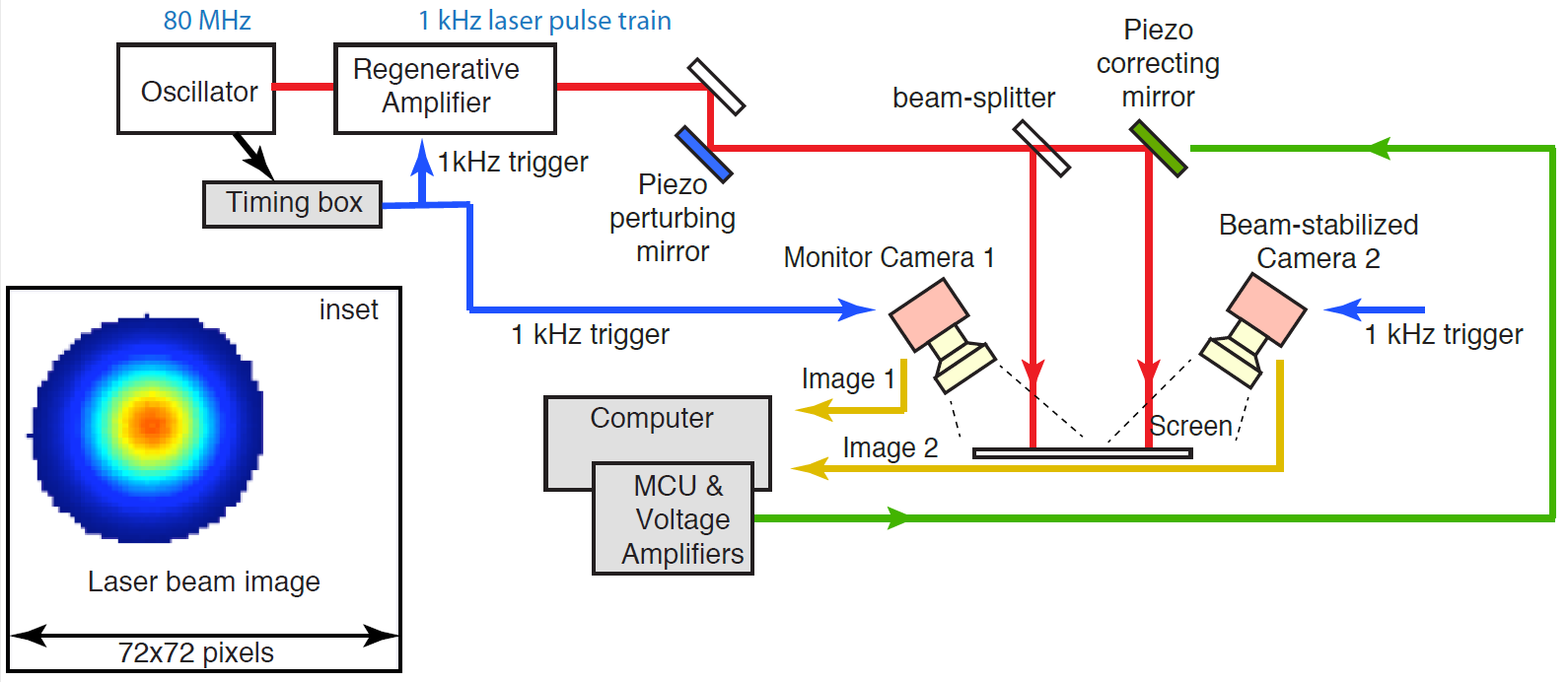 Blank Slide
9
High-bandwidth image-based predictive laser stabilization via optimized Fourier filters | BERKELEY LAB
Experimental Results
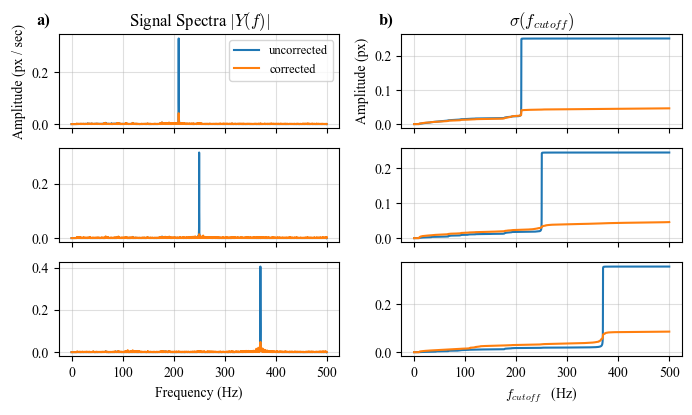 Blank Slide
J. Natal, Appl. Optics, under review
Stabilization at 210, 250, and 370 Hz exhibits 5x reduction in RMSE
10
High-bandwidth image-based predictive laser stabilization via optimized Fourier filters | BERKELEY LAB
Conclusion and Outlook
A laser pointing stabilization method is presented which augments traditional control algorithms by overcoming bandwidth limitations

Accessible hardware with machine learning enables enhanced control that should be leveraged at current and future laser facilities

Next steps: implementation and testing at full power
Blank Slide
11
High-bandwidth image-based predictive laser stabilization via optimized Fourier filters | BERKELEY LAB
Conclusion and Outlook
A laser pointing stabilization method is presented which augments traditional control algorithms by overcoming bandwidth limitations

Accessible hardware with machine learning enables enhanced control that should be leveraged at current and future laser facilities

Next steps: implementation and testing at full power
Blank Slide
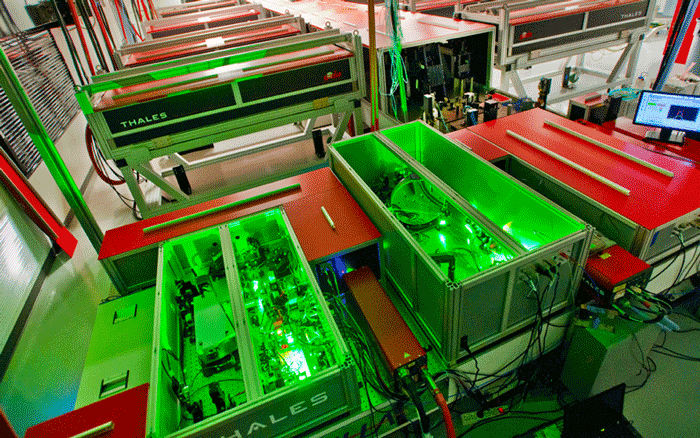 Thank You
12
High-bandwidth image-based predictive laser stabilization via optimized Fourier filters | BERKELEY LAB